МУ Первомайский детский дом

 СЕМИНАР – ПРАКТИКУМ
 
«РАЗВИВАЮЩИЕ ИГРЫ НОВОГО ПОКОЛЕНИЯ В ИНТЕЛЛЕКТУАЛЬНОМ РАЗВИТИИ ДОШКОЛЬНИКА»
 
Цель:
Повышение профессиональной компетентности воспитателей через использование инновационных игровых технологий при организации работы с детьми.
Знакомство с игровой развивающей технологией В.В. Воскобовича и её применением в разных формах работы с детьми дошкольной группы.
 
 
 
Разработчики:
Северова Елена Юрьевна воспитатель
Савинова Ирина Сергеевна воспитатель
Адрес: Ярославская область  Первомайский 
район д. Шильпухово д.99
МУ Первомайский детский дом
Участники:  воспитатели детского дома.
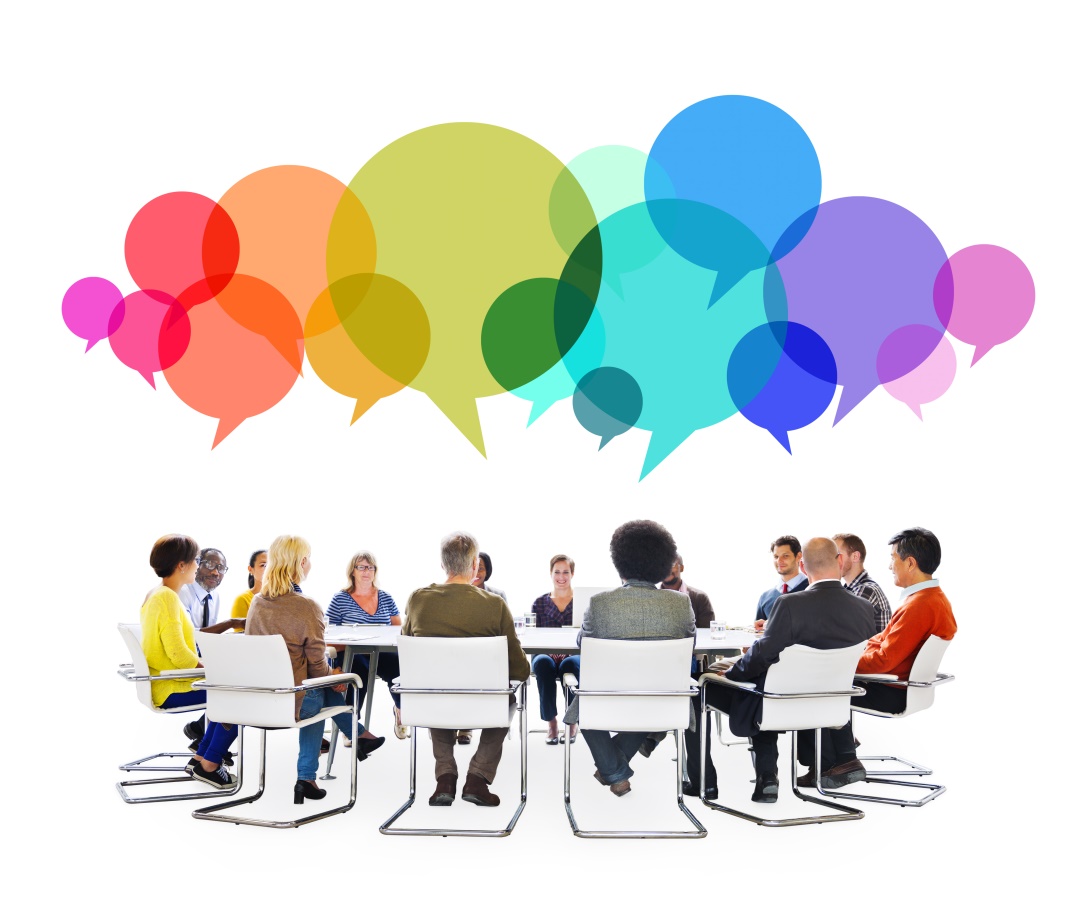 ХОД СЕМИНАРА - ПРАКТИКУМА
Выступление воспитателя  дошкольной группы  Северова Е.Ю. .- «Инновационные технологии развития интеллекта дошкольников» 

Выступление воспитателя  Савинова И.С. – «Игровая технология В.В.Воскобовича и её применение в разных формах работы в детском саду».  

Открытые просмотры с применением развивающей технологии В.В.Воскобовича

Деловая игра с элементами мастер - класса – воспитатель Манаева Е.П.
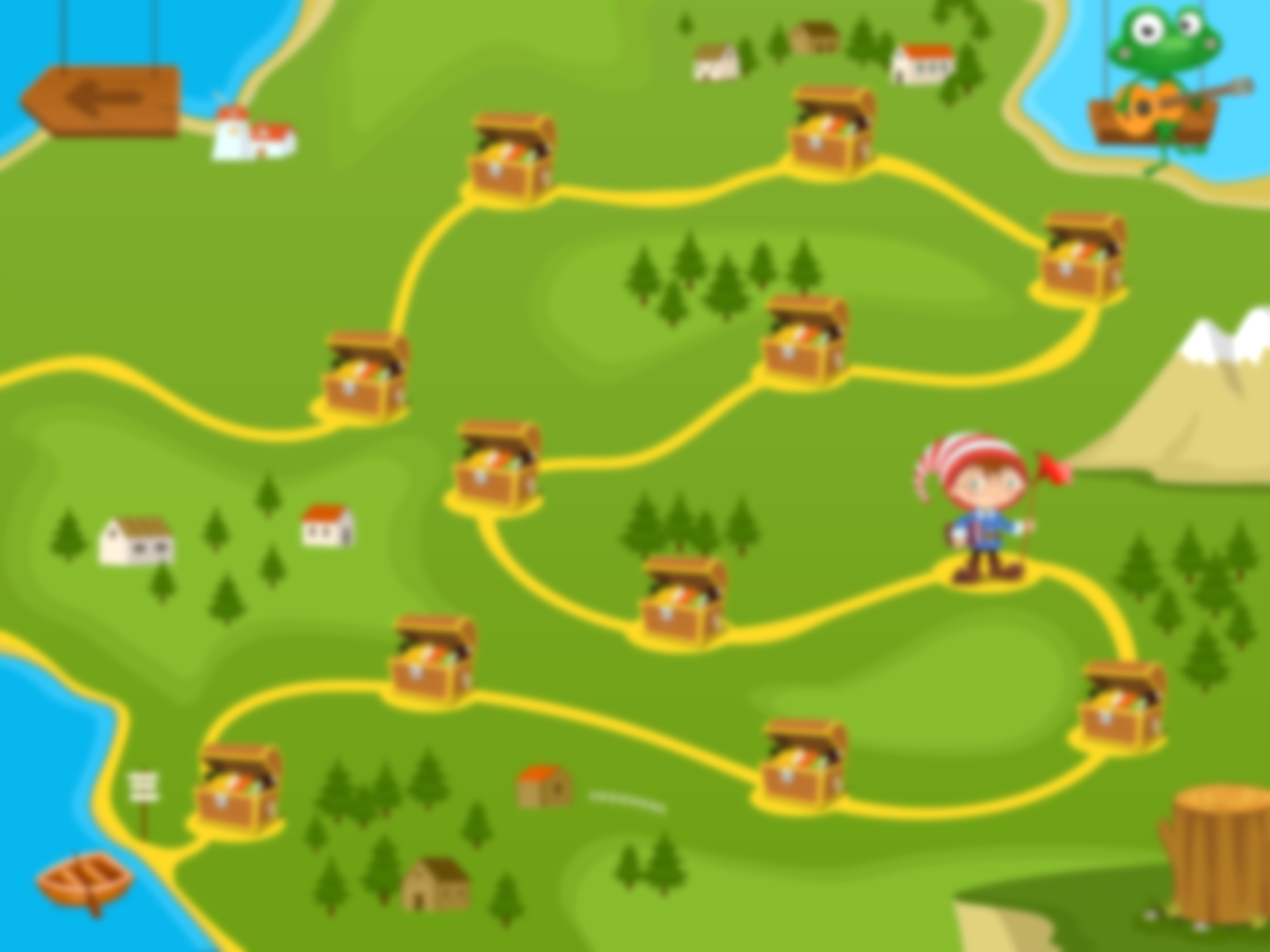 «ПУТЕШЕСТВИЕ ПО РАЗВИВАЮЩИМ ИГРАМ»
Цель: повышение педагогической компетентности педагогов, позволяющей им осуществлять интеллектуальное развитие дошкольников, используя развивающие игровые инновационные технологии.
 
Задачи:
- развитие интеллектуальной и творческой активности педагогов;
- обучение педагогов методам применения игровых инновационных технологий.
Значение игры для ребёнка дошкольного возраста
Игра обладает мощными развивающими характеристиками. 
Игра организует чувства ребёнка и влияет на его поступки. 
С эмоциональной точки зрения технология игры феноменальна и не похожа на другие воспитательные технологии. 
Знания, полученные в ходе игры.
Игра помогает ребёнку усвоить общественный опыт и превратить его в достояние личности. 
Развитие воли ребенка.
В ходе игры развивается умственная деятельность ребёнка.
«Дерево ожидания»
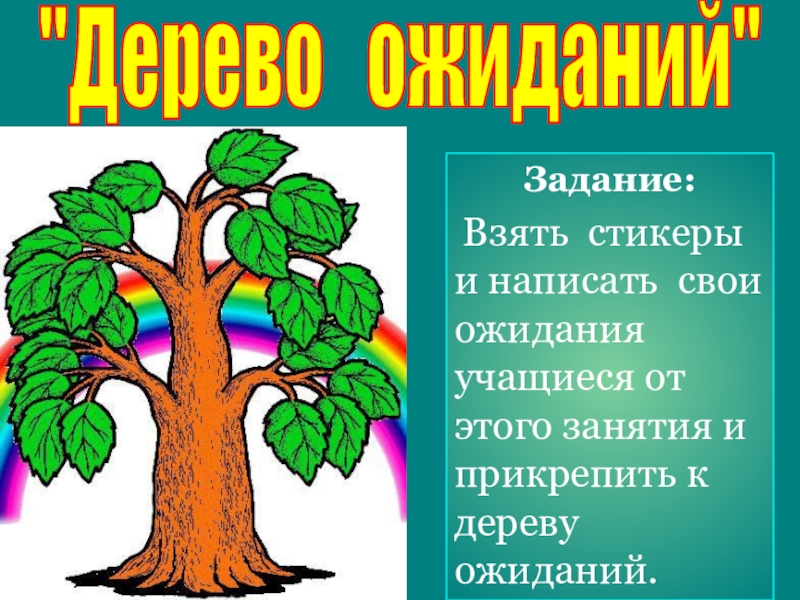 Цель: развивать умение определить прогнозируемый результат.
«Купите билетик» (вхождение в игру)
Цель: интеллектуальная разминка
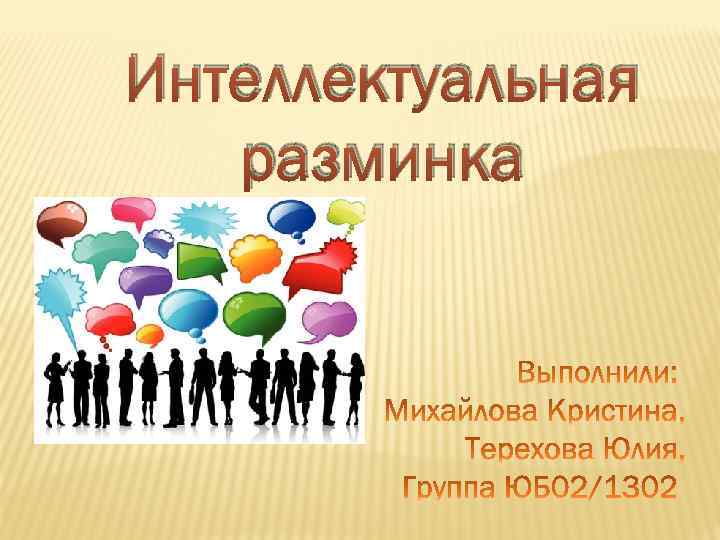 ТЕОРЕТИЧЕСКАЯ ЧАСТЬ
«Педагогическая кухня»
Цель: уточнение системы знаний педагогов в области игры дошкольников
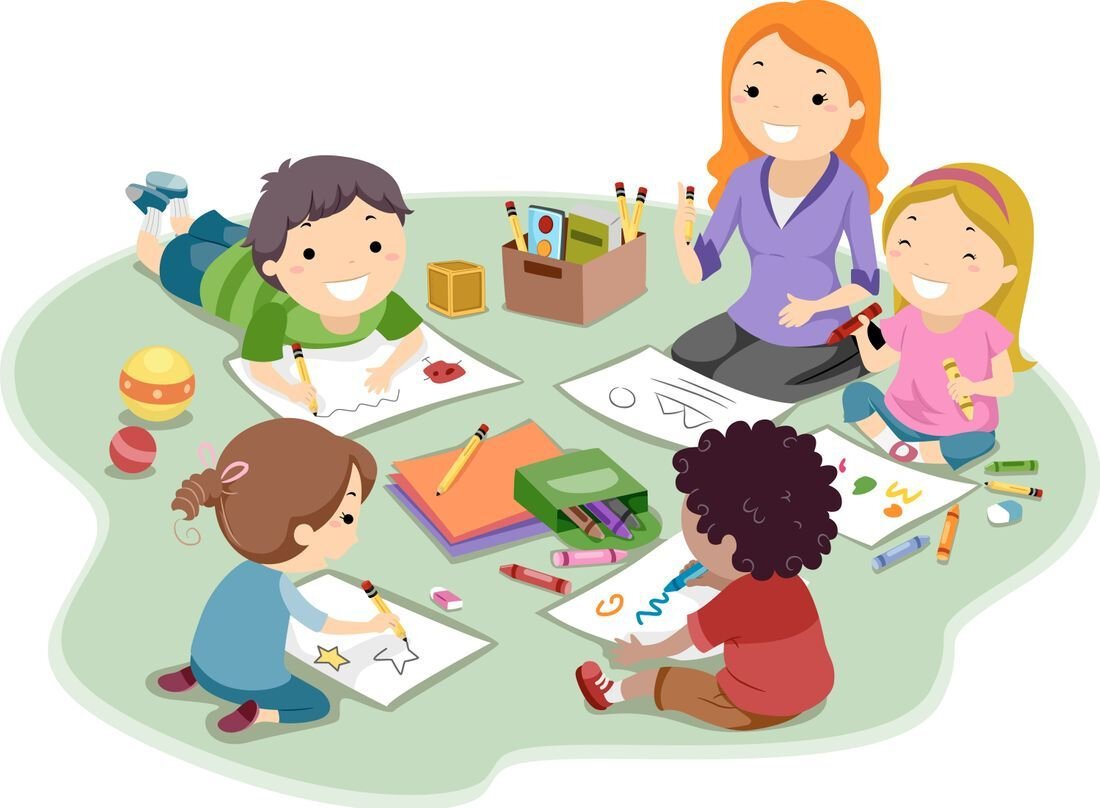 ПРАКТИЧЕСКАЯ ЧАСТЬ
«Каша из топора»
Цель: 
способствовать творческому поиску педагогов, развивать навыки сотрудничества.
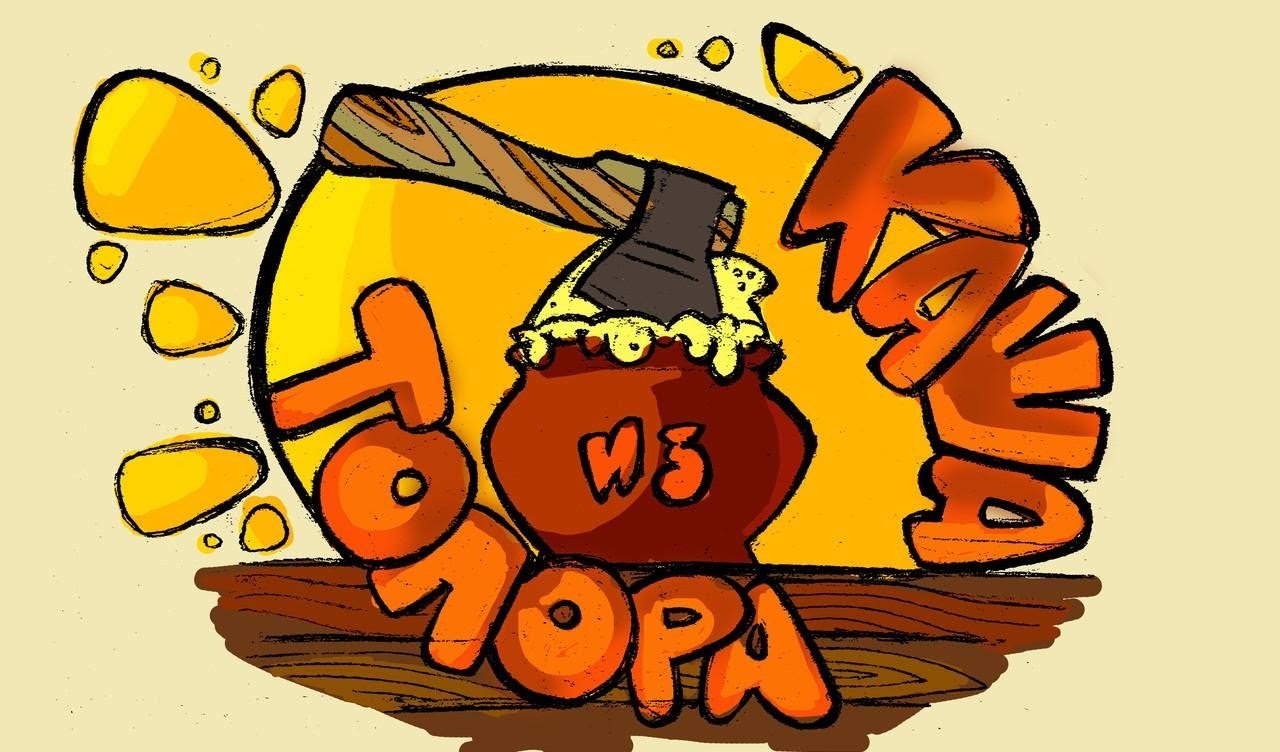 «Мастер-класс»
Цель: знакомство и практическая работа педагогов с играми В.В.Воскобовича
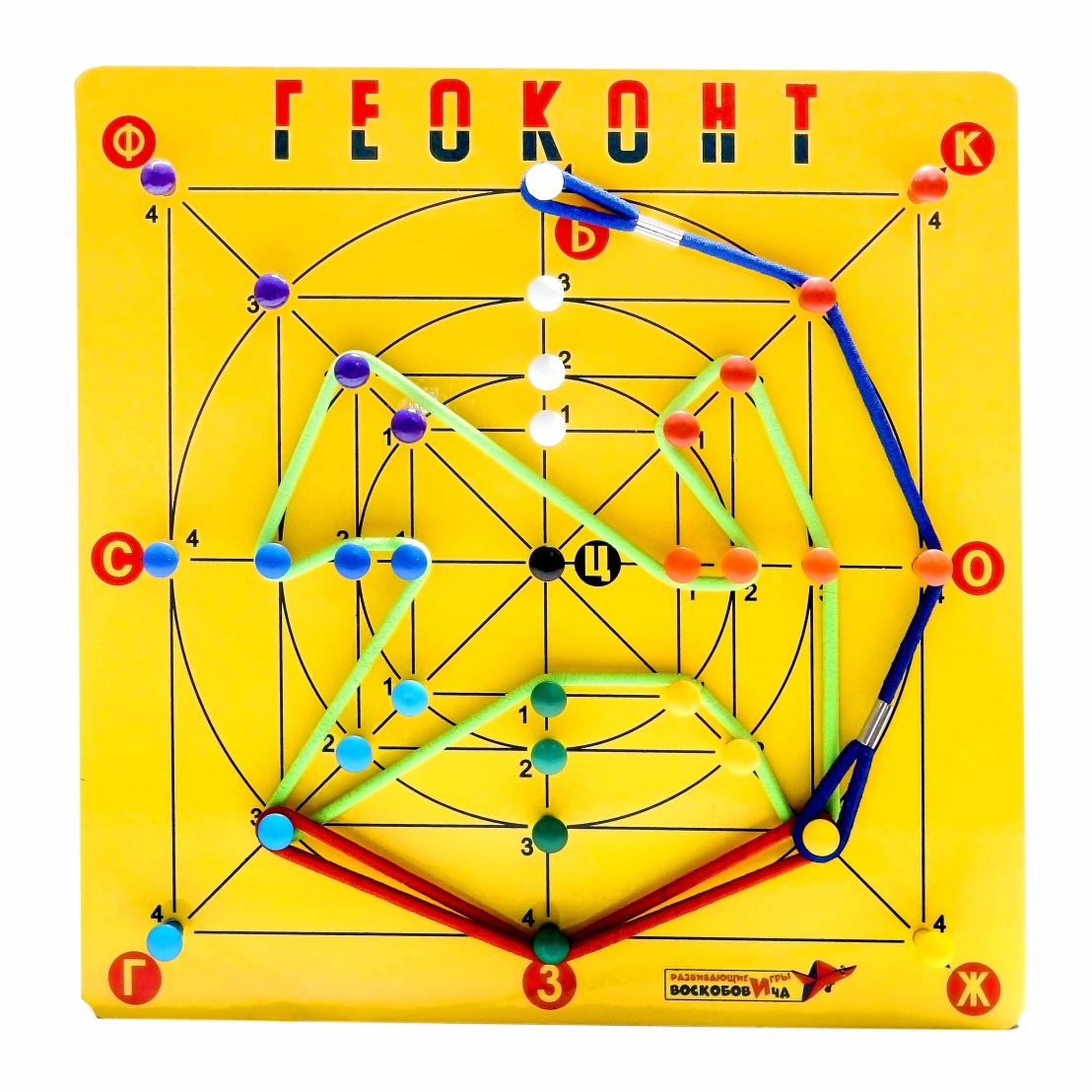 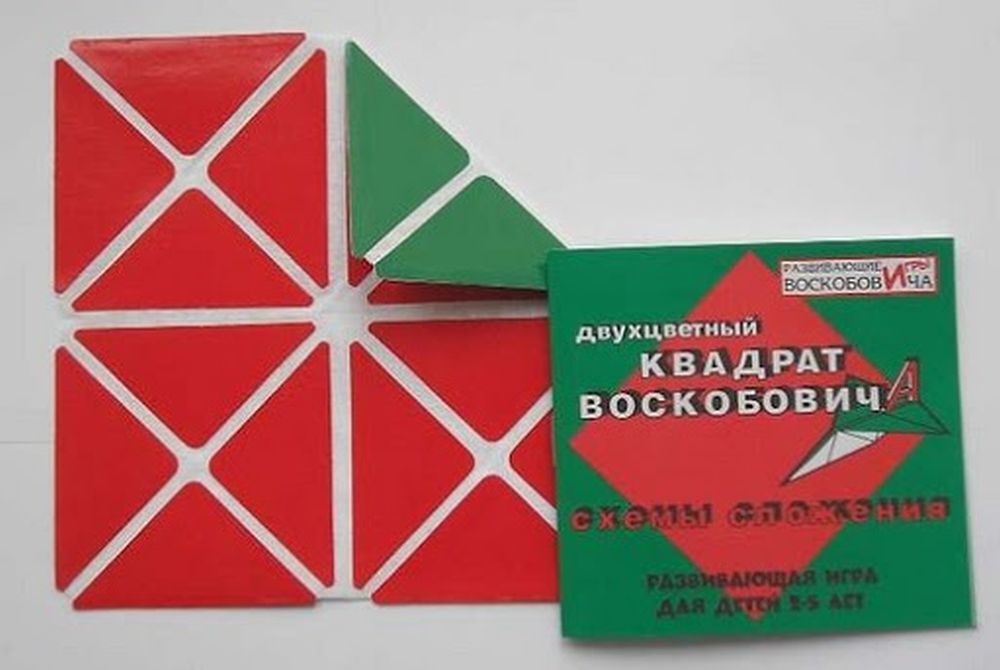 «Педагогическая вертушка»
Цель: обобщение полученных знаний, объединение усилий коллектива при создании рекомендаций.
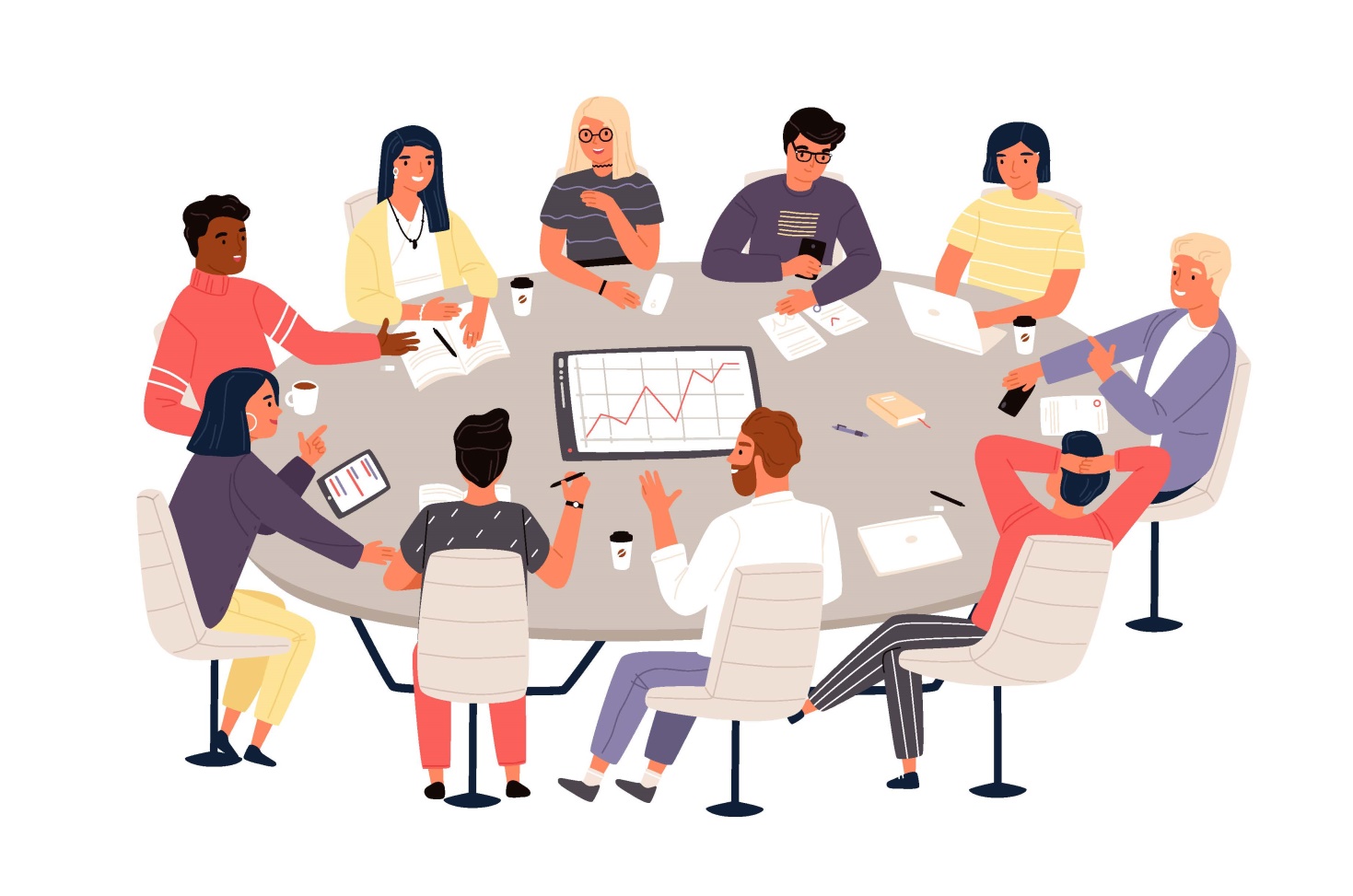 «Дерево ожидания» (рефлексия)
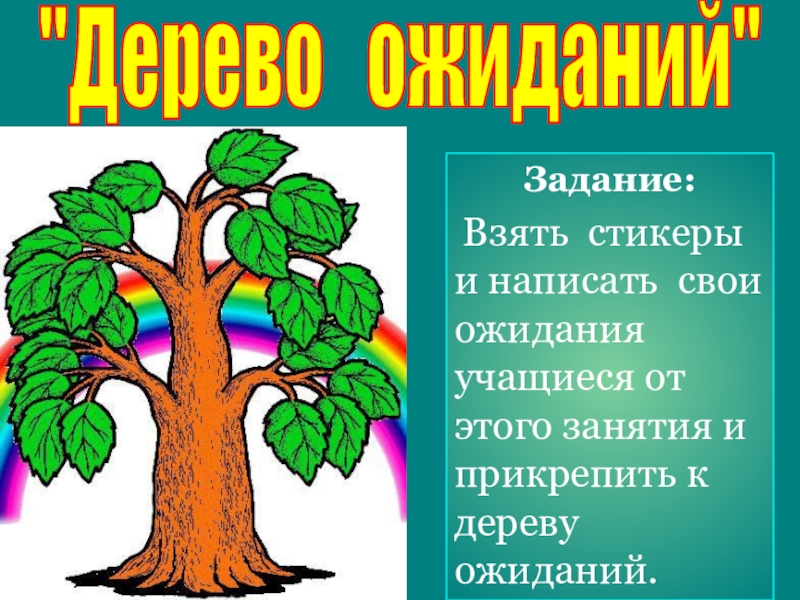 Цель: сравнить соответствие ожидаемых результатов с результатами, полученными в ходе семинара.
Спасибо за внимание!
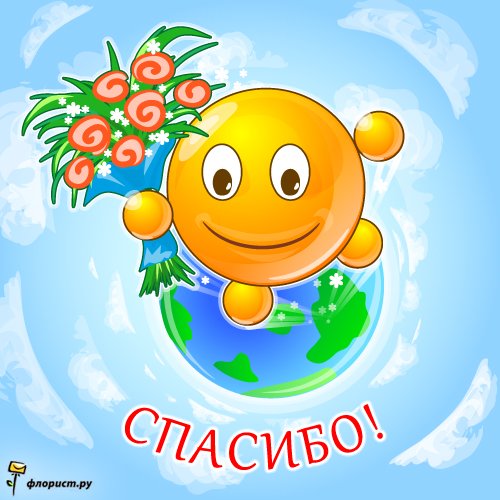